Het perfecte team
kick-off lesmodule | Bouw OntwerpChallenge
INHOUD Lesmodule | ca. 40 minuten
01 Introductie: wat & waarom02 Voorbeelden/tips
OPDRACHT | Welke hoed ben jij
OPDRACHT | Team samenstellen
03 Toolbox
Vorm: TekstTijdsduur:  2 minuten
01 Introductie
WATHoe stel je het perfecte team samen? Het samenstellen van het perfecte team is een kunst en wetenschap tegelijk, waarbij verschillende factoren in overweging genomen moeten worden.
elke student in een team heeft een specifieke rol, al naar gelang zijn manier van denken en communiceren. Bij elke rol horen bepaalde kwaliteiten en vaardigheden.WAAROMOm goed te kunnen samenwerken is het van belang om gebruik te maken van deze verschillende kwaliteiten en vaardigheden. Inzicht in je eigen rol en in die van je klasgenoten is daarbij een voorwaarde want door elkaar aan te vullen bouw je het perfecte team.
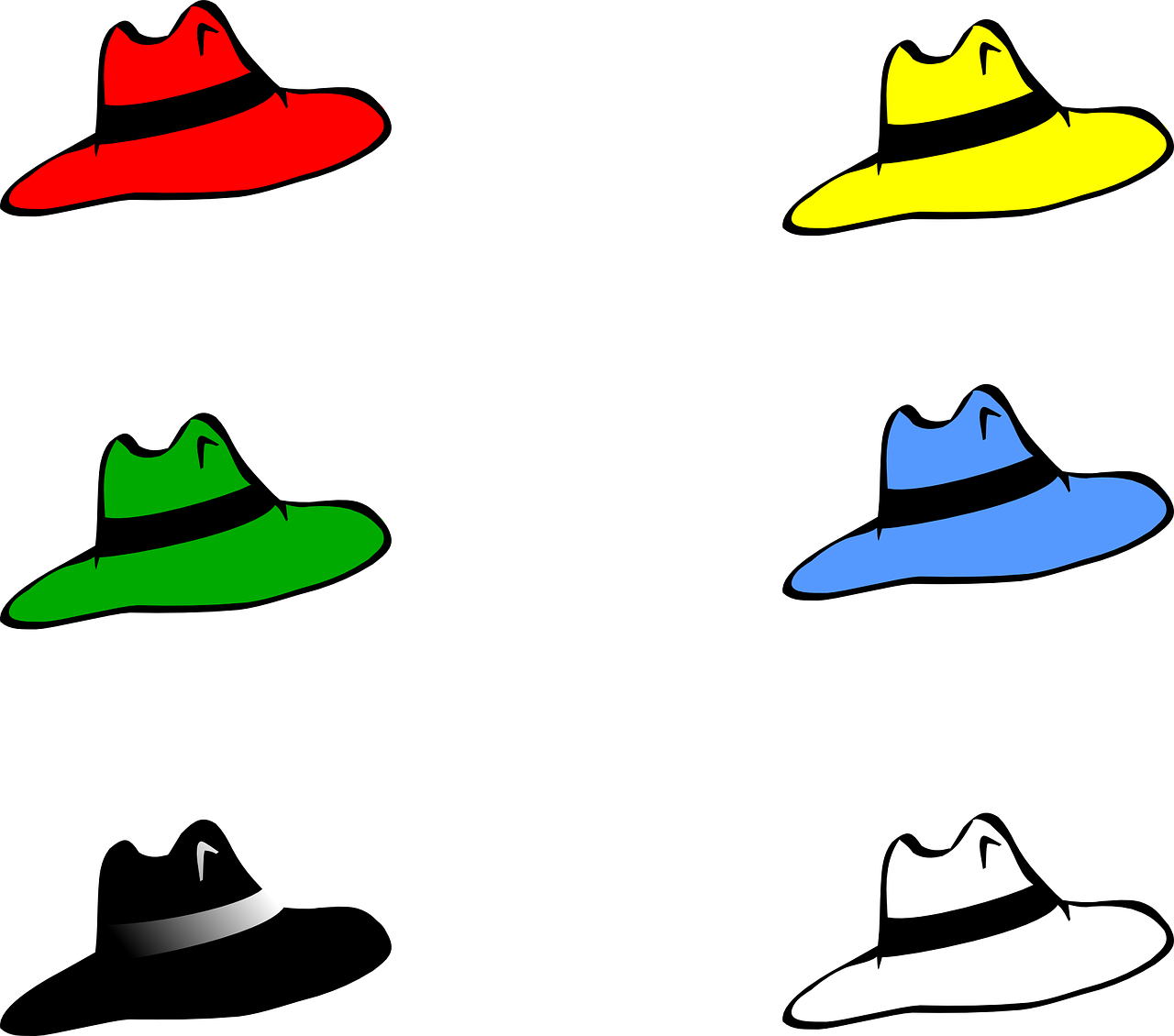 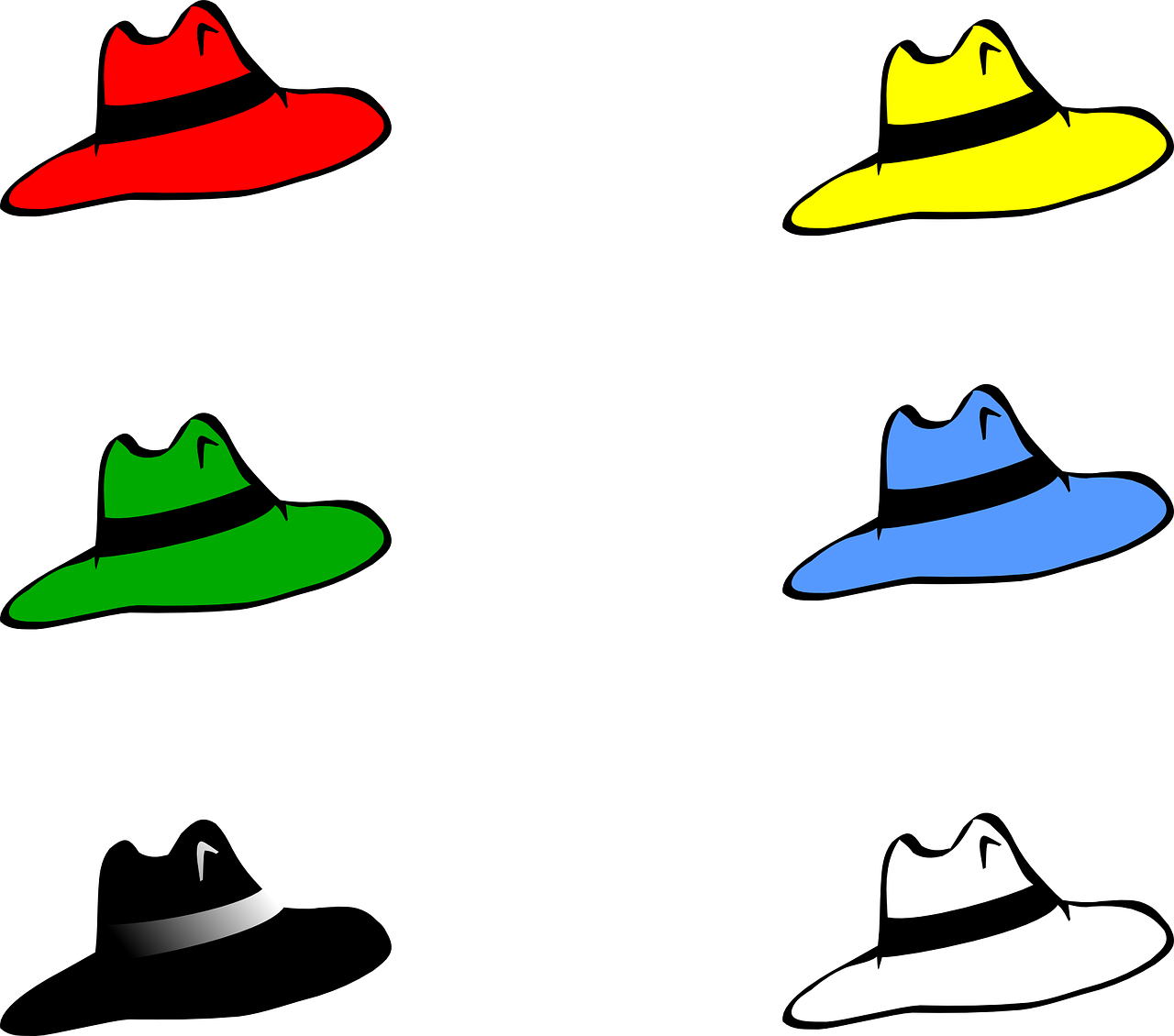 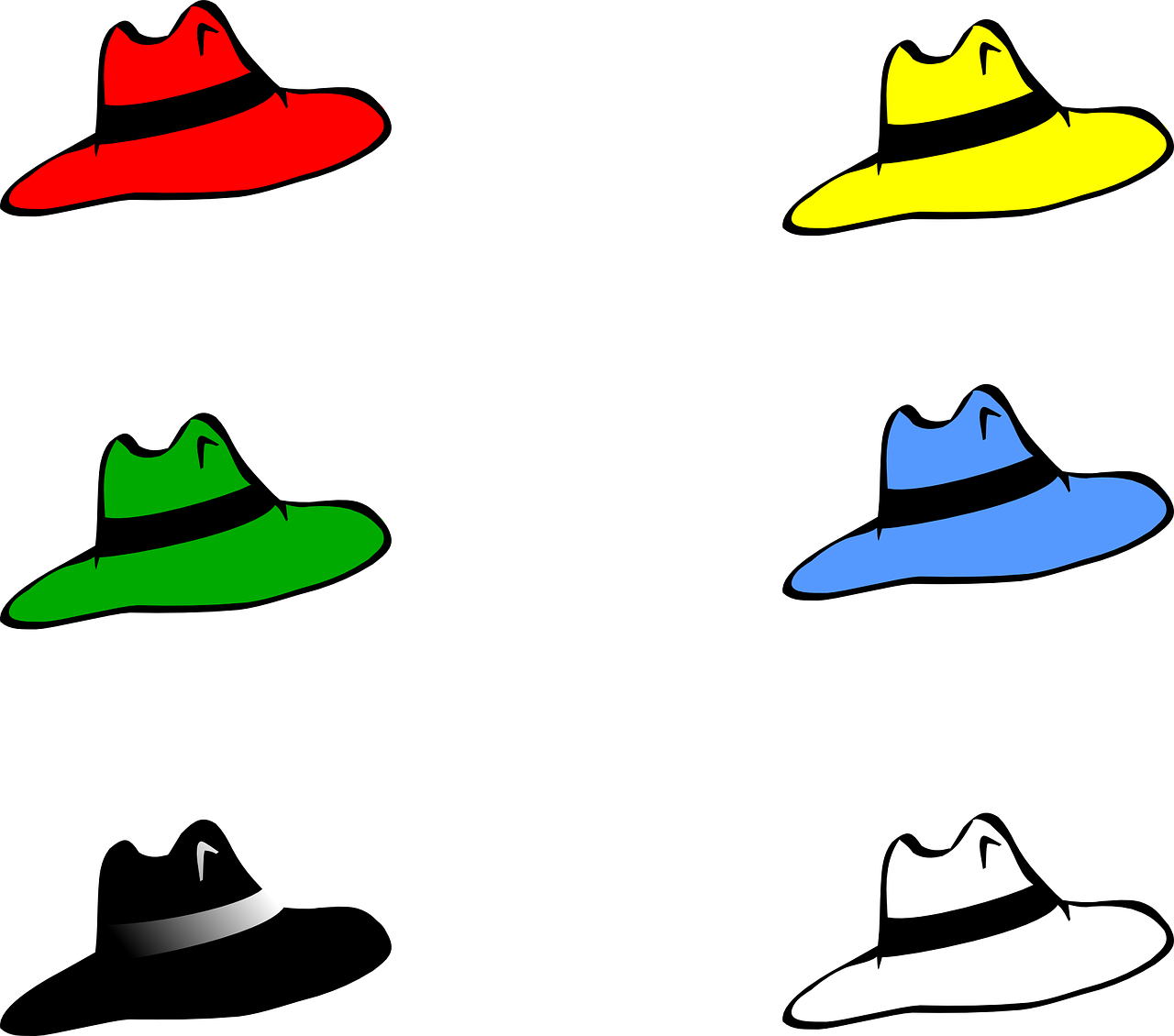 Vorm: VideoTijdsduur:  ca. 5 minuten
02 Voorbeelden
Elk proces doorloopt verschillende fases en hiervoor zijn andere kwaliteiten nodig. Iedereen is anders en heeft zijn eigen vaardigheden, om een project goed te laten verlopen is het dus van belang dat je groep van alle hoeden de kwaliteiten in huis haalt. Hoe dat zit wordt uitgelegd in de volgende video’s.
Video 1: Circa. 2 min
Video 2: langere versie: Circa. 5,5 min
[Speaker Notes: Hoelang de video’s duren]
Vorm: Overzicht
OPDRACHT
Vorm: individuele opdrachtTijdsduur: 15 minuten
Welke hoed ben jij?
Nu we weten welke hoeden er zijn ga je individueel bepalen welke het beste bij jouw past. 
Dit gaan we doen door middel van een test. Wanneer je weet welke hoed je bent ga je een profielschets maken. Hiervoor ga je kijken wat zijn de sterke en risico's van deze hoed, wanneer in het proces is het jouw moment om op de voorgrond te komen en wat je tegenpool is.
Benodigdheden:
Pen en papier 
Laptop of telefoon

Stappenplan:

Ga via de QR-code naar de website en maak de test
Schrijf het resultaat van de test bovenaan het blad
Maak twee lijsten met in de een de kwaliteiten en in de ander de valkuilen van de hoed.
Omschrijf wanneer het slim is om jouw hoed in te zetten in het proces
Kijk welke hoed tegenovergestelde kwaliteiten heeft.
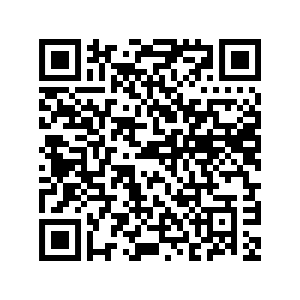 Ga naar de test: proprofs.com
[Speaker Notes: https://www.proprofs.com/quiz-school/story.php?title=which-thinking-hat-are-you]
OPDRACHT
Vorm: team opdrachtTijdsduur: 15 minuten
Team samenstellen
Goed bezig nu iedereen zijn of haar hoed heeft bepaald en onderzocht gaan we groepen samenstellen. Dit gaan jullie doen door met elkaar groepen te maken waarin de verschillende hoeden gelijk verdeeld zijn over de groepen 

Stappenplan:

Bepaal de groepsgrootte
Maak inzichtelijk wie bij welke hoed hoort 
tip: verdeel de groep of schrijf de namen onder 
de hoed
Verdeel de personen over de verschillende teams
Nu de teams bekend zijn vergelijk elkaar hoeden. 
En welke bepaal rol geschikt is het team.
Nu staat er nog een opdracht te wachten bepaal
De groepsleider. Deze persoon zal het aanspreek
Punt worden naar de andere groepen en naar 
SMARTCirculair
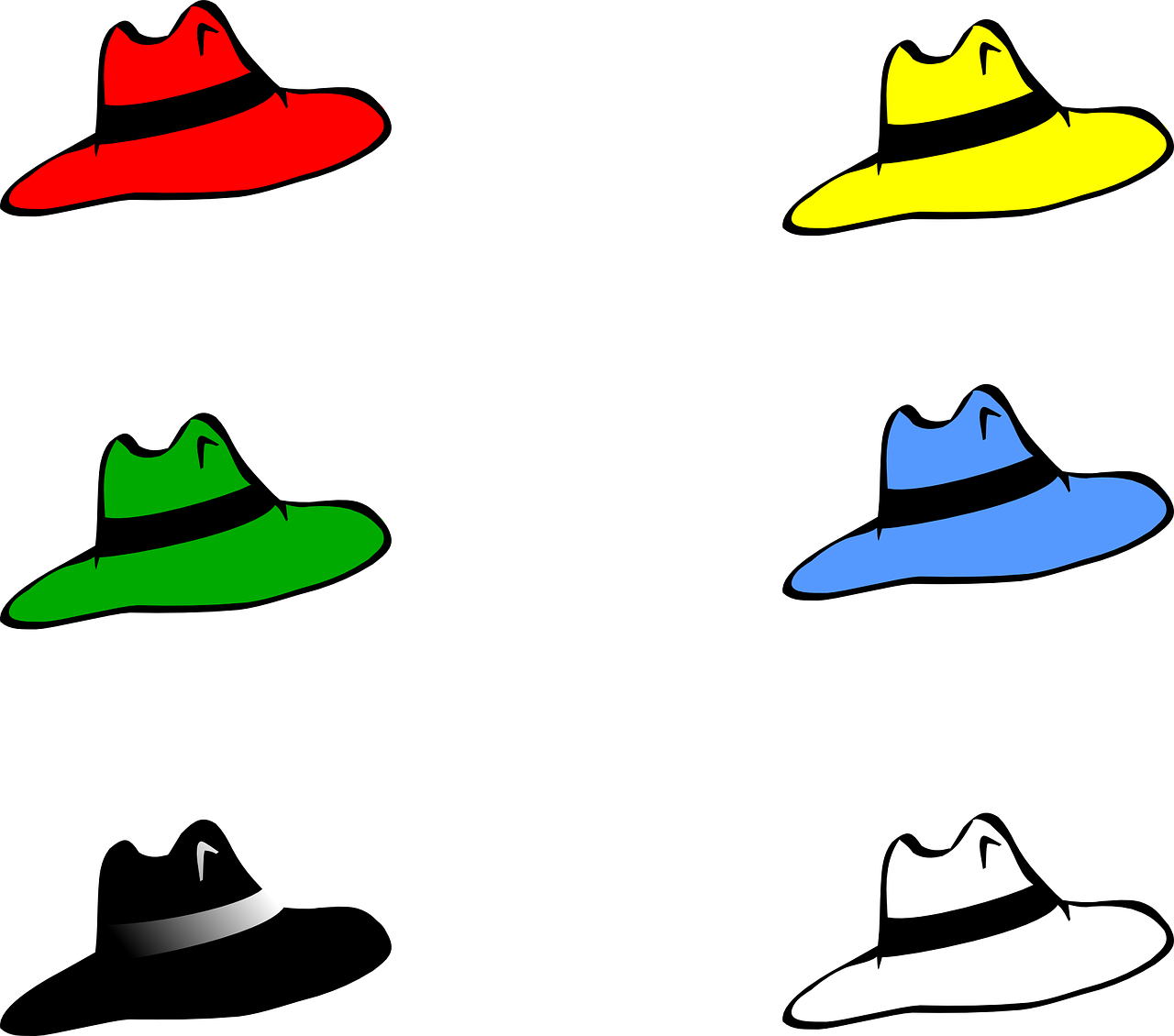 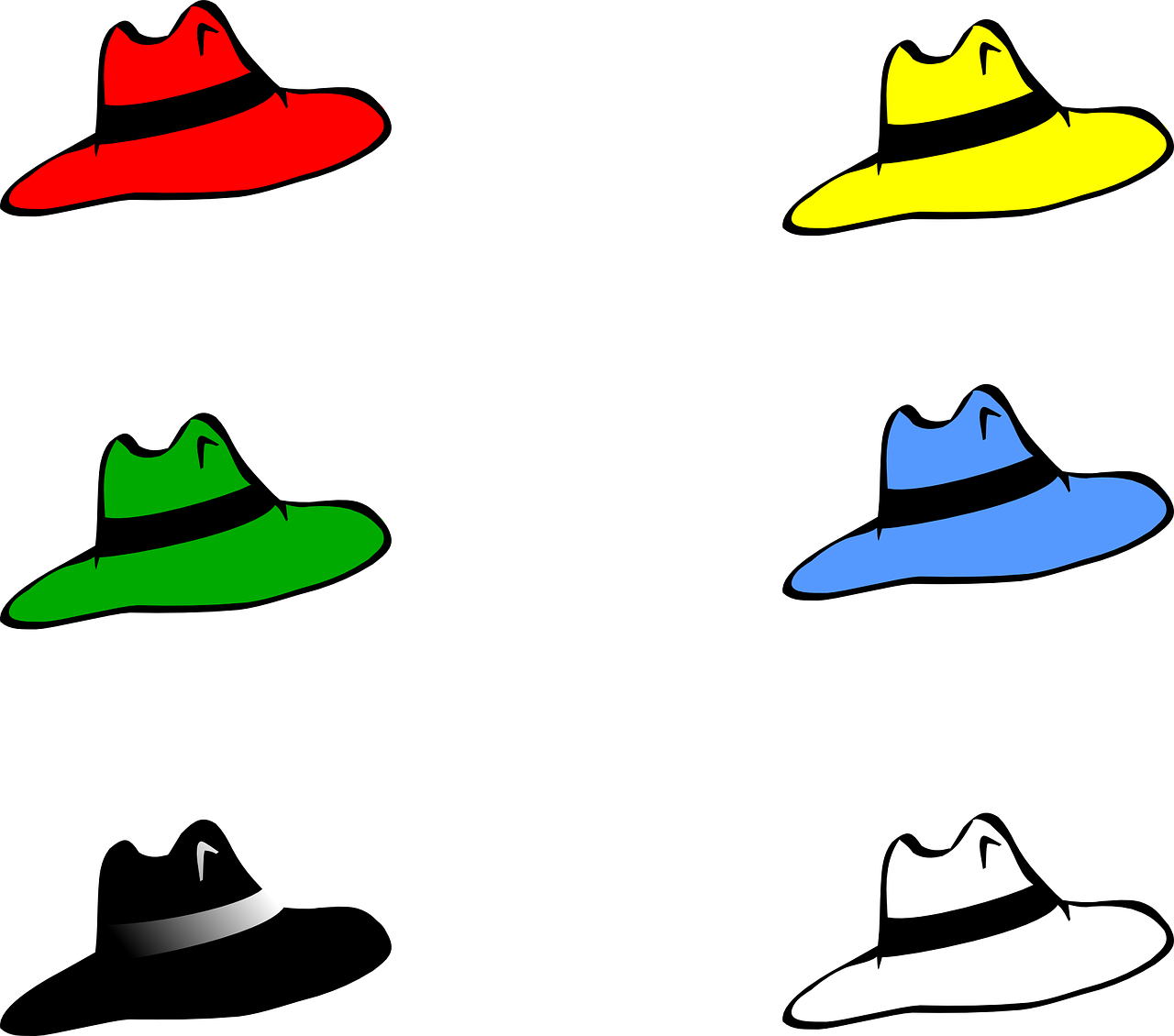 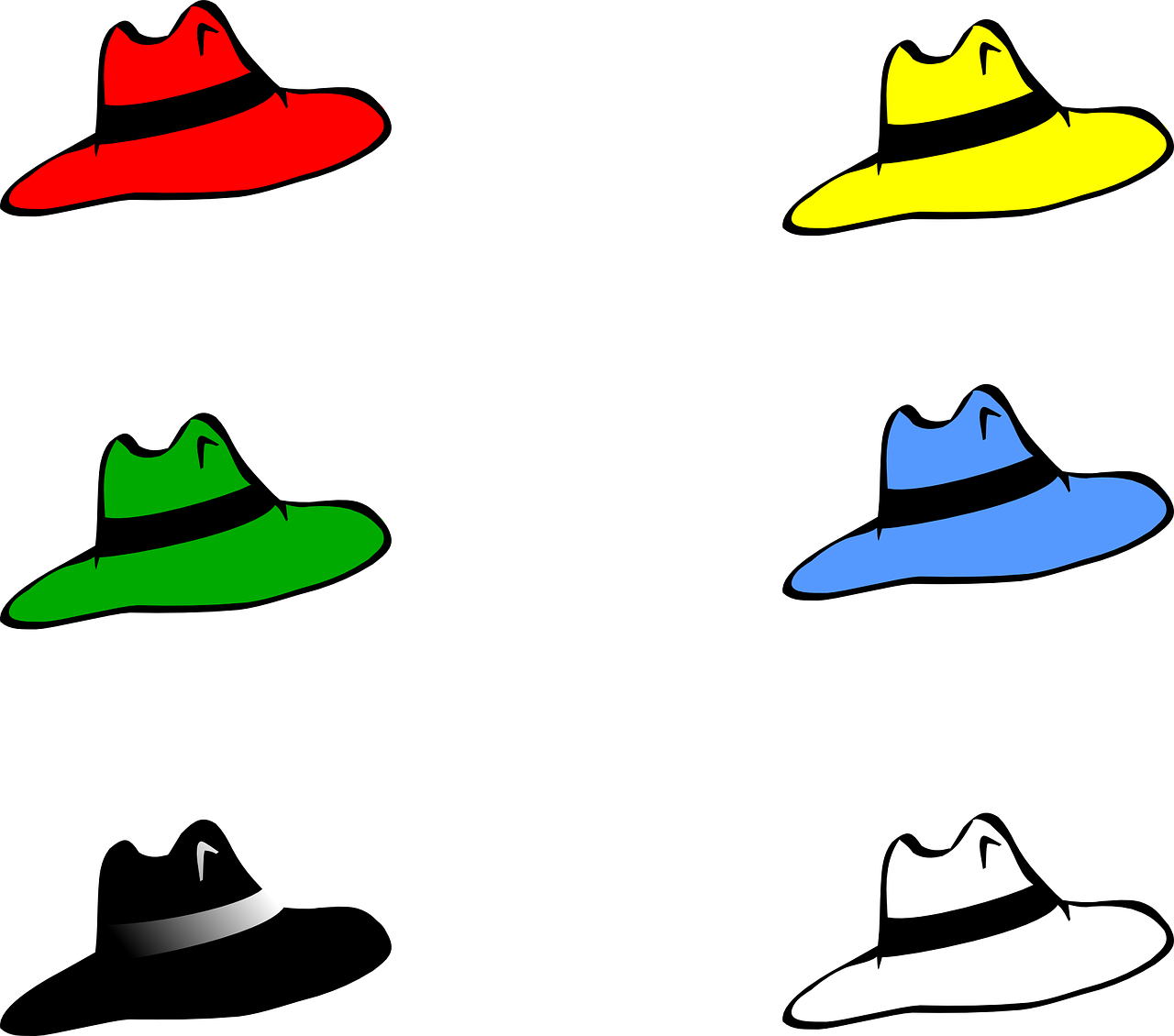 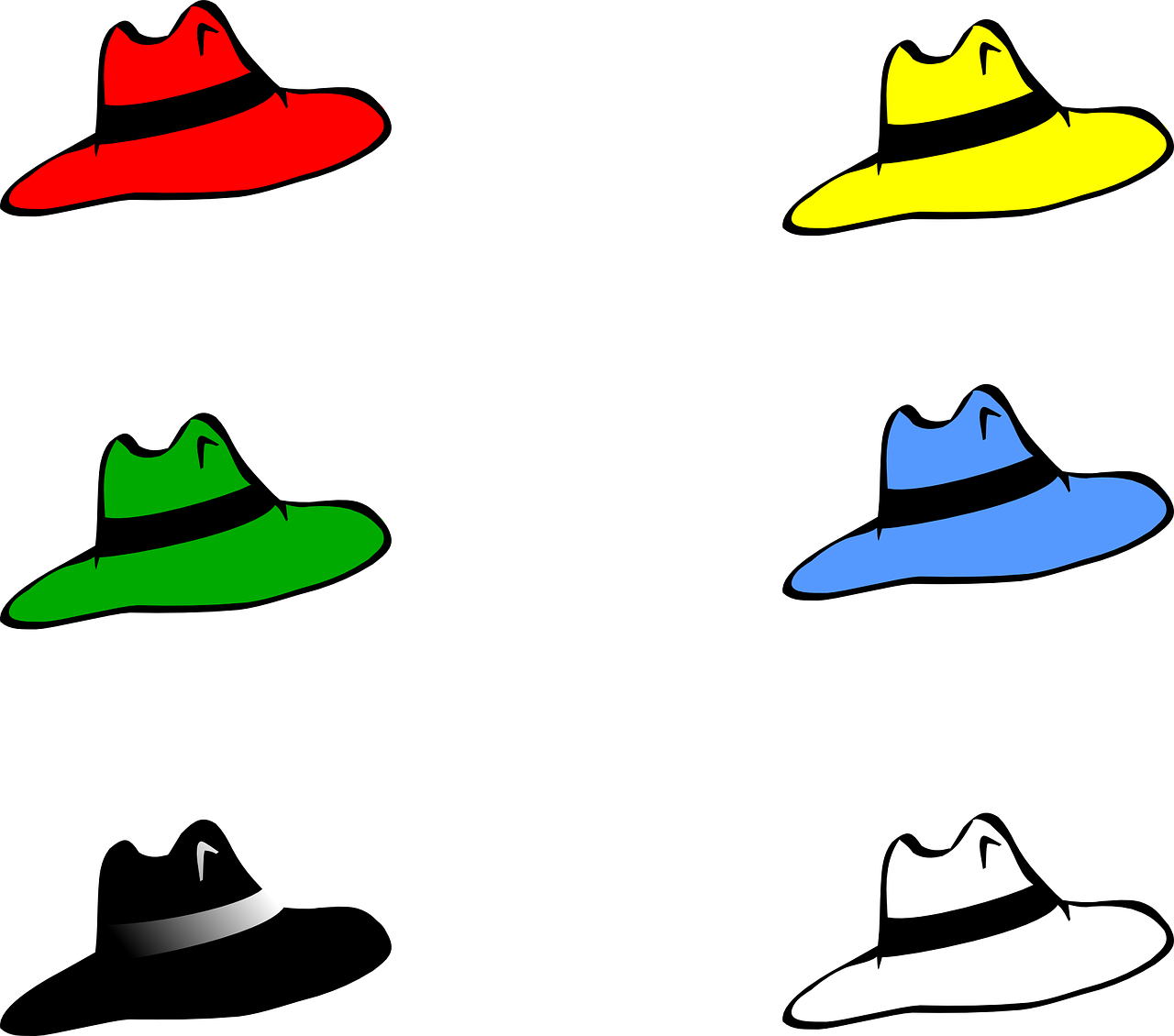 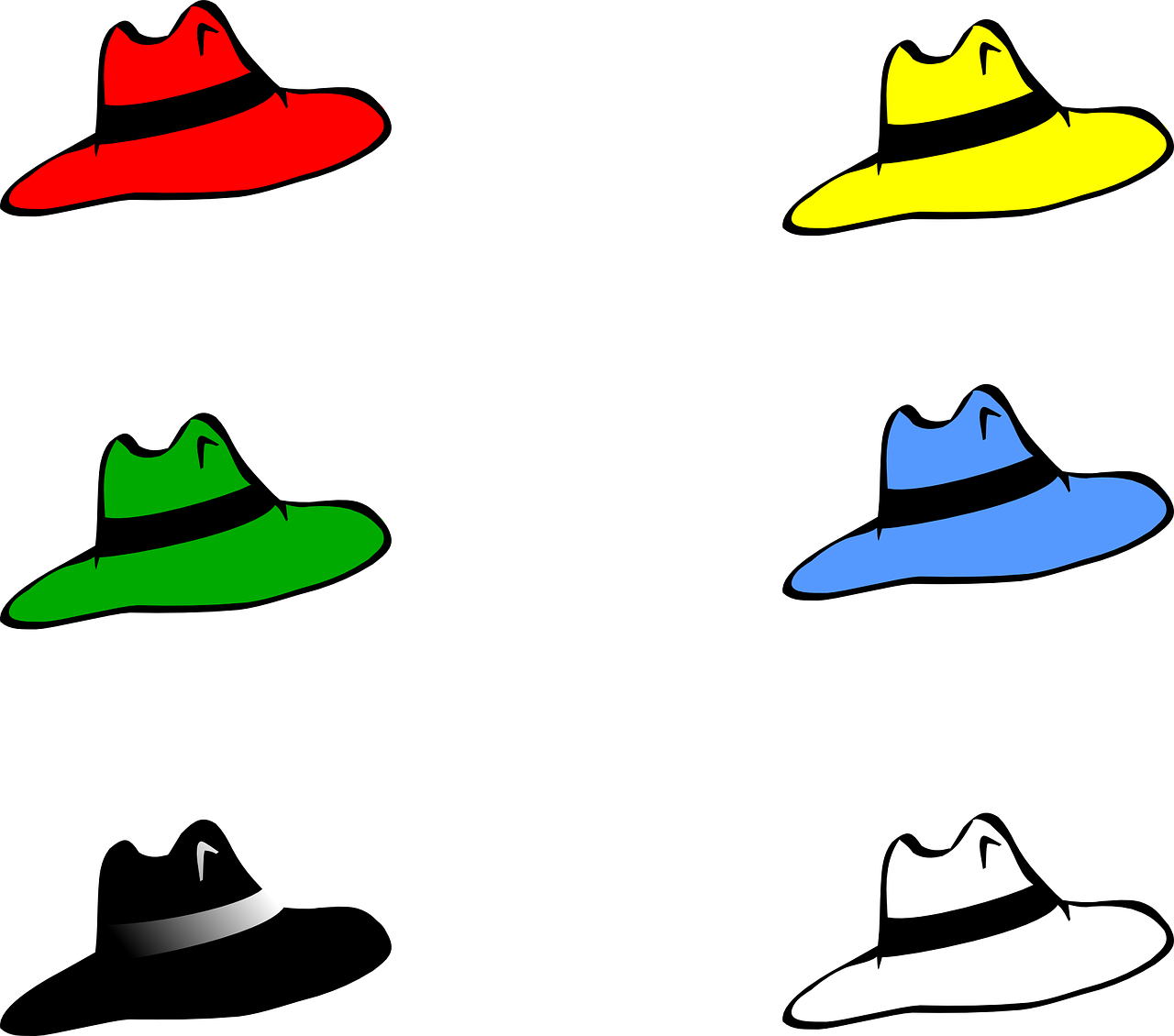 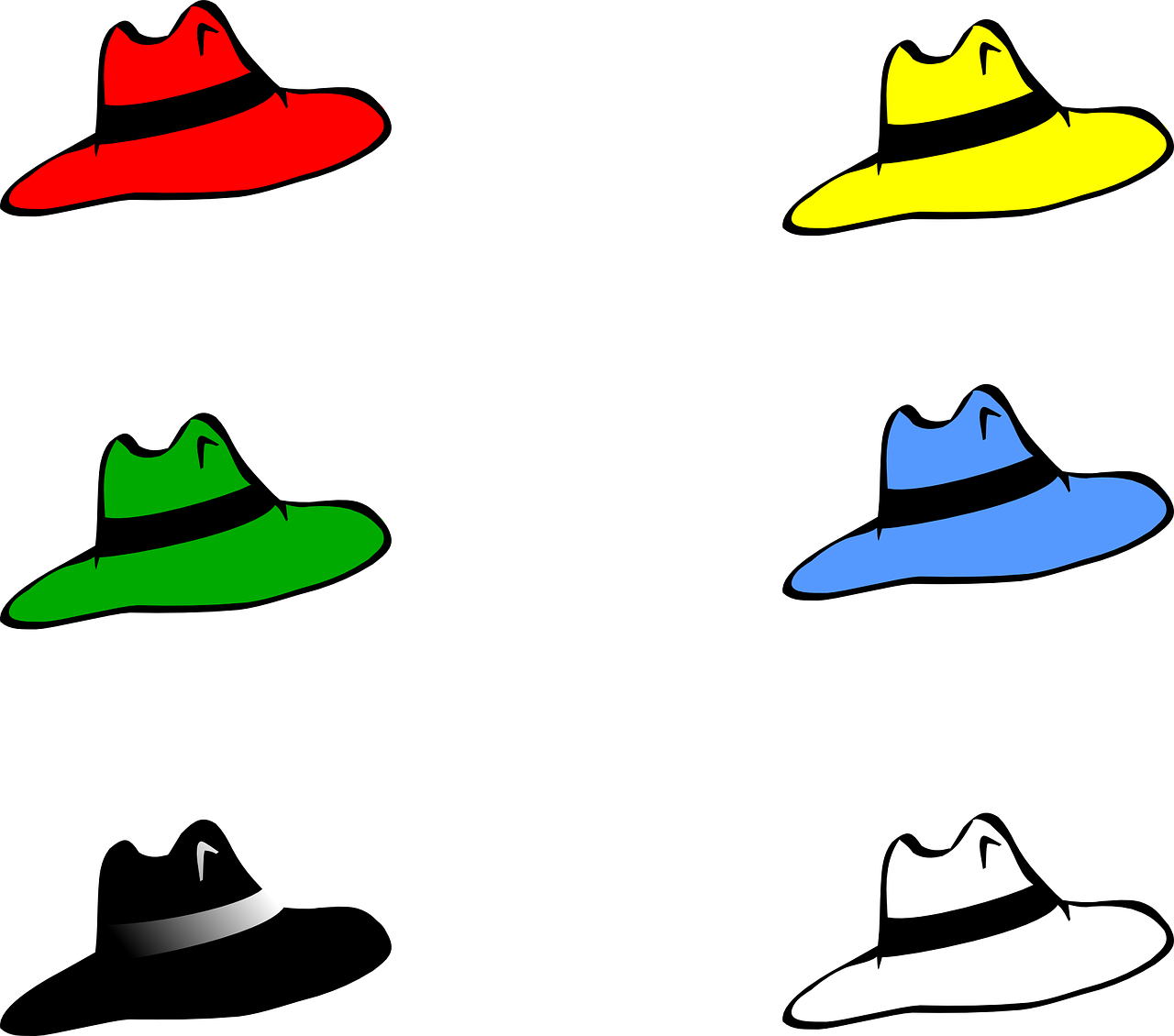 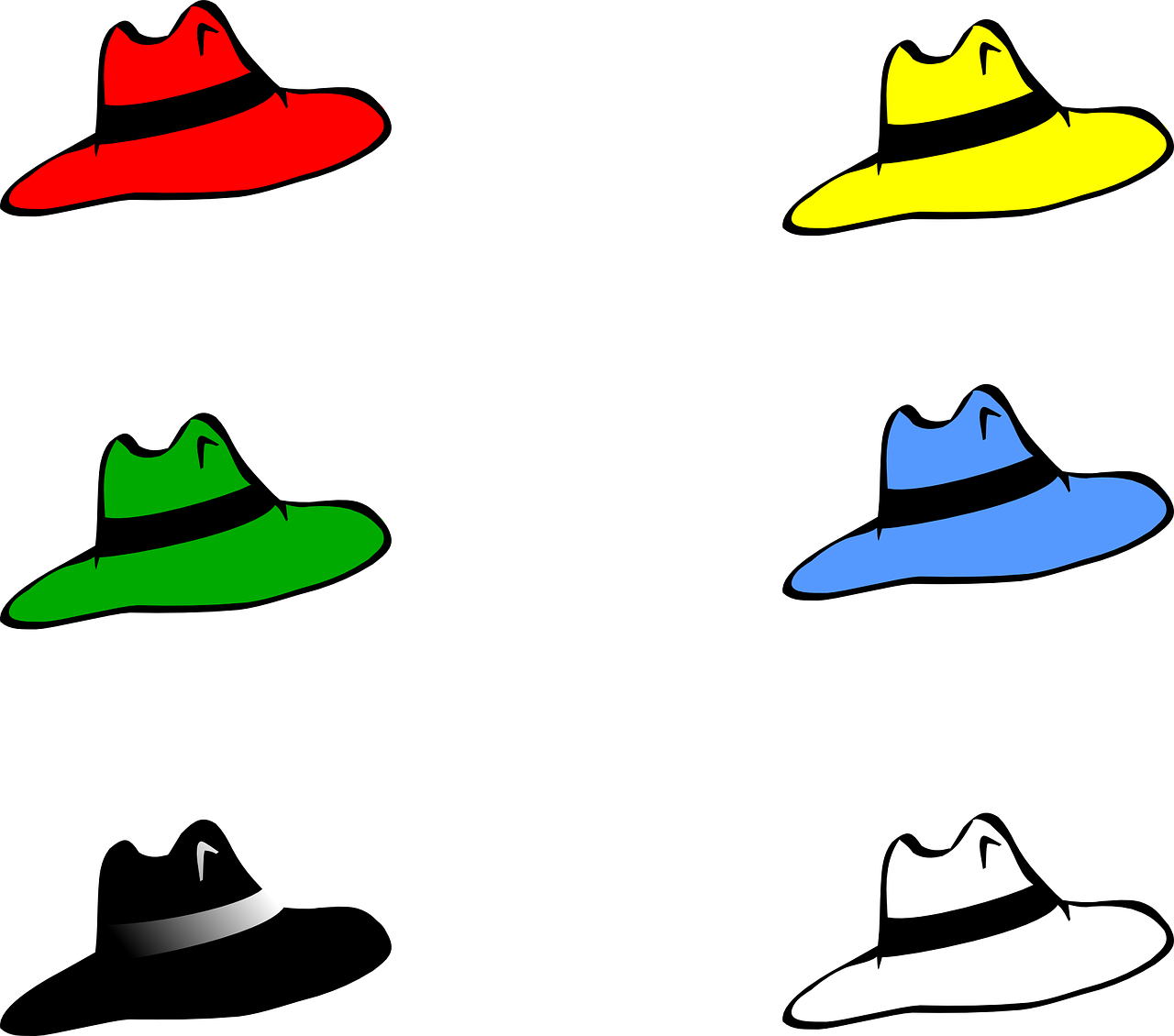 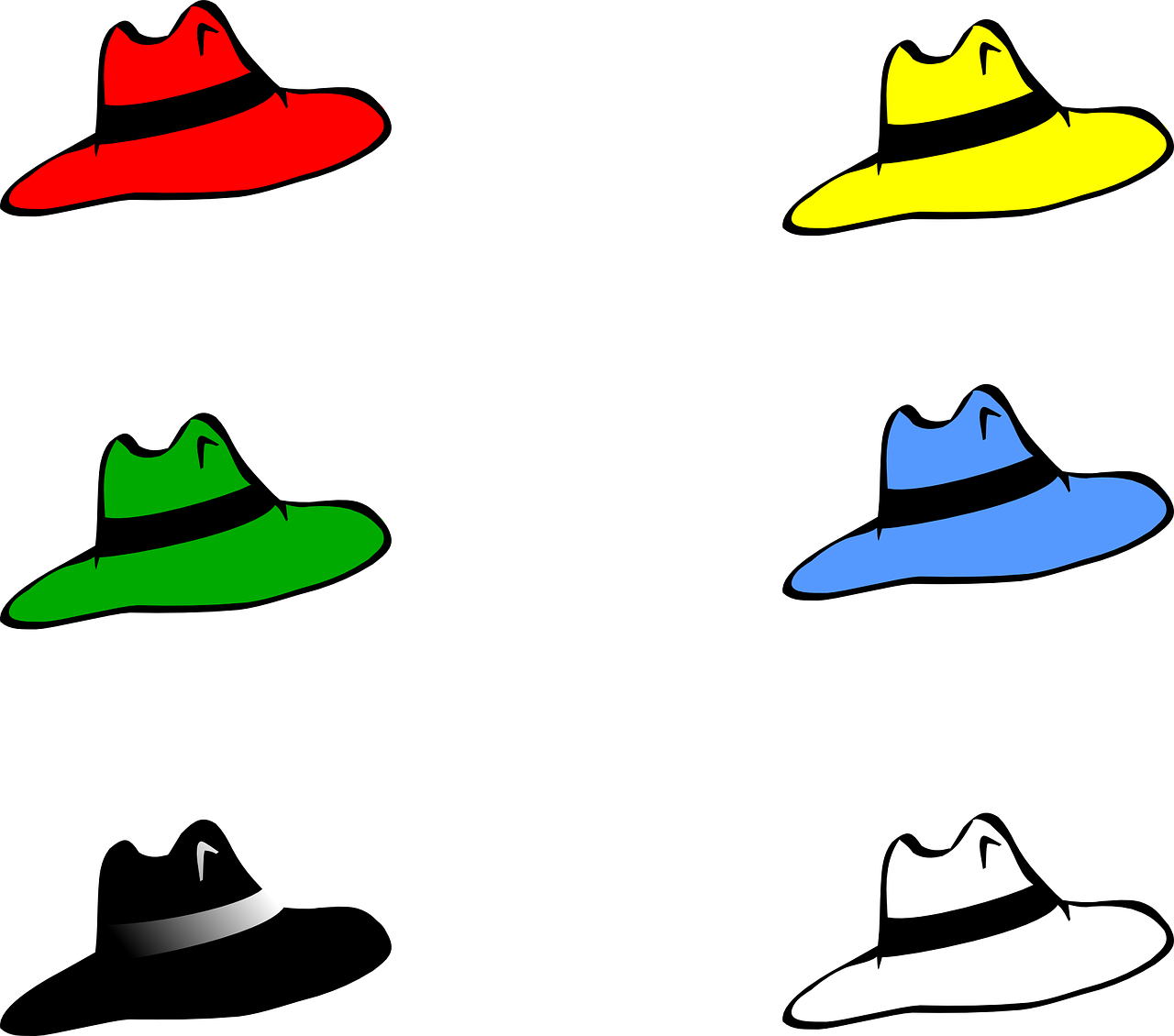 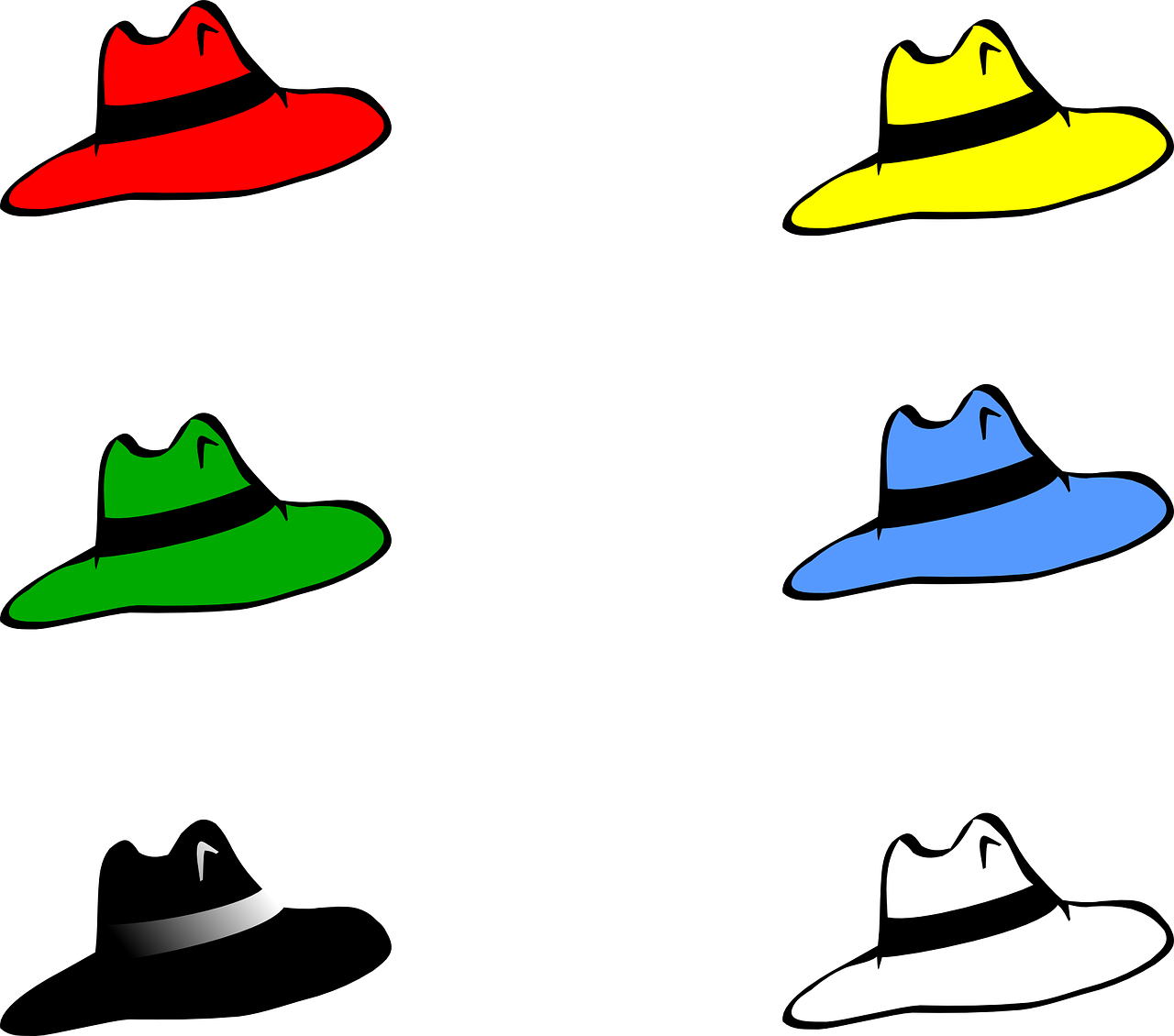 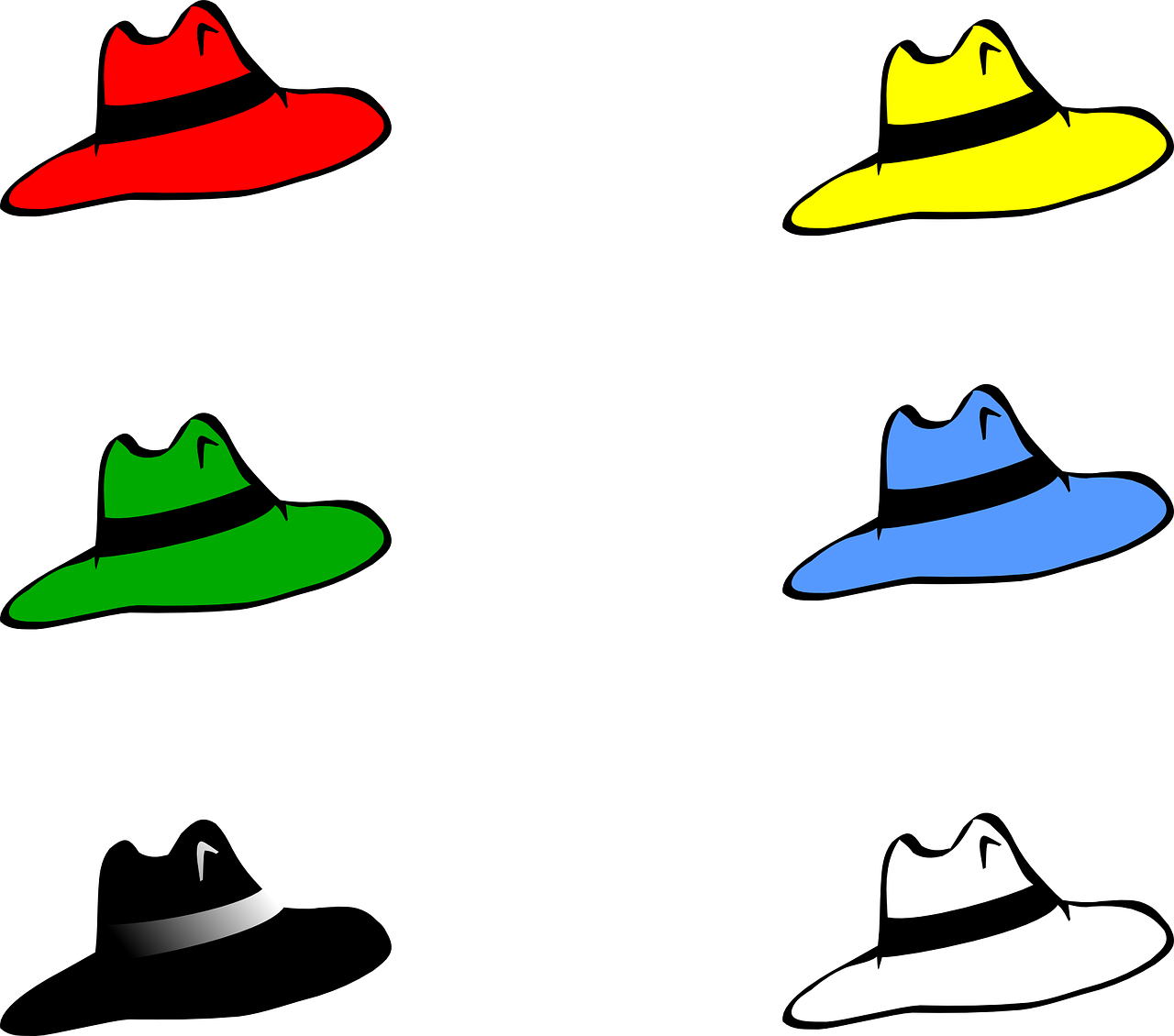 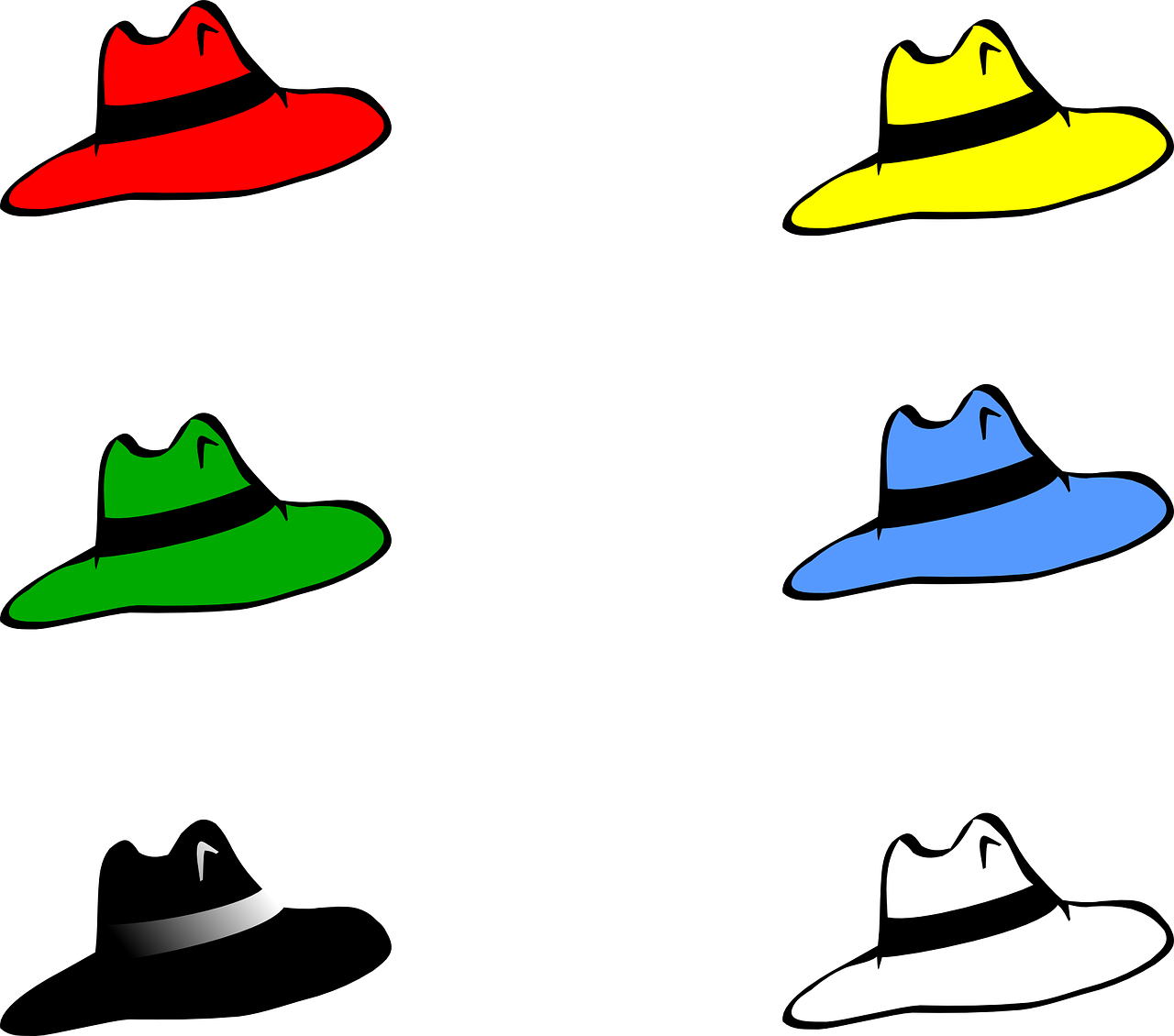 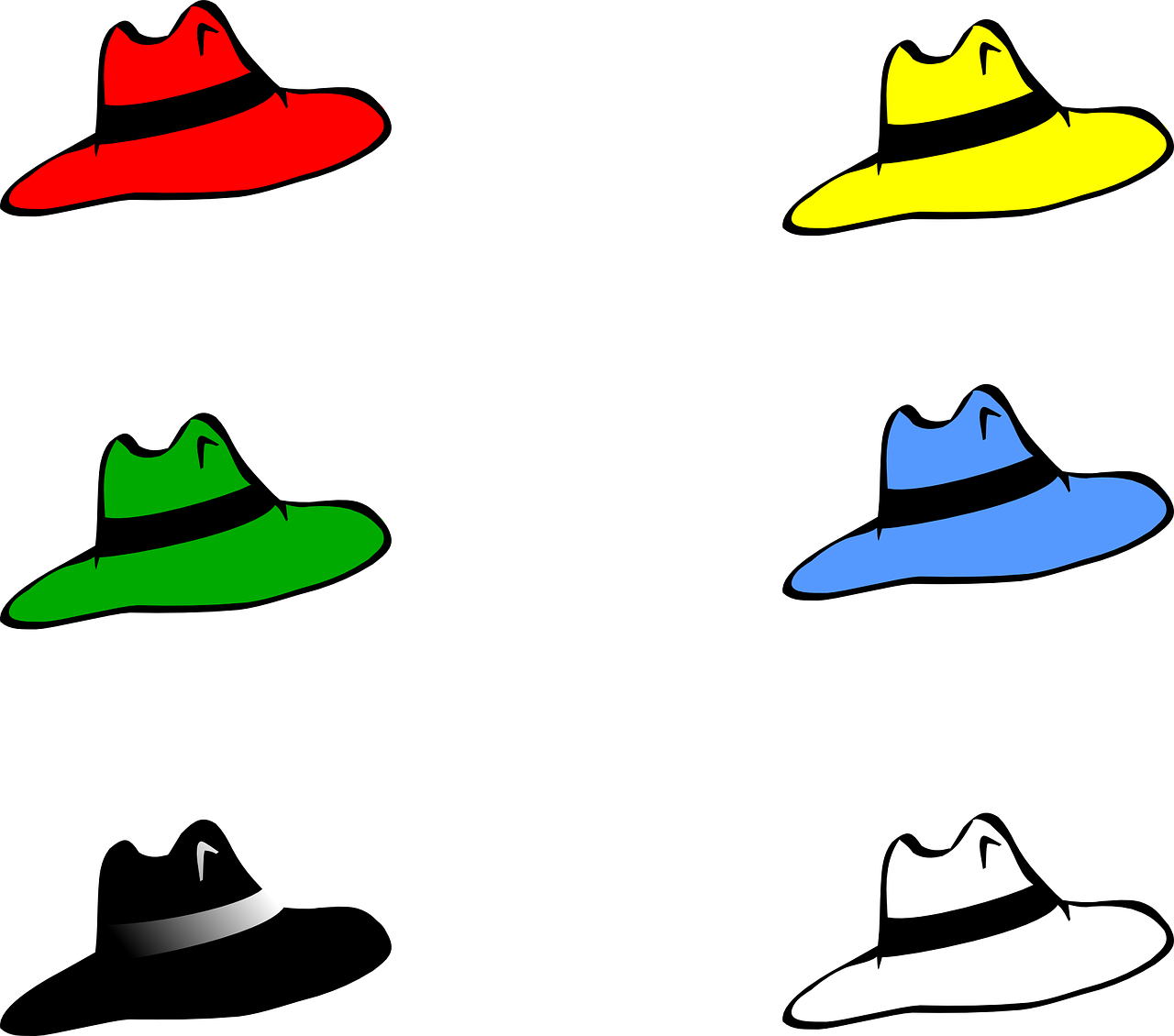 03 Toolbox: SMARTCirculair.com
Op onze website vind je nog veel meer tips over teams & info voor teamcaptains:
Klik op ‘De Challenge’ in het menu
Klik op ‘Toolkit’ in het menu
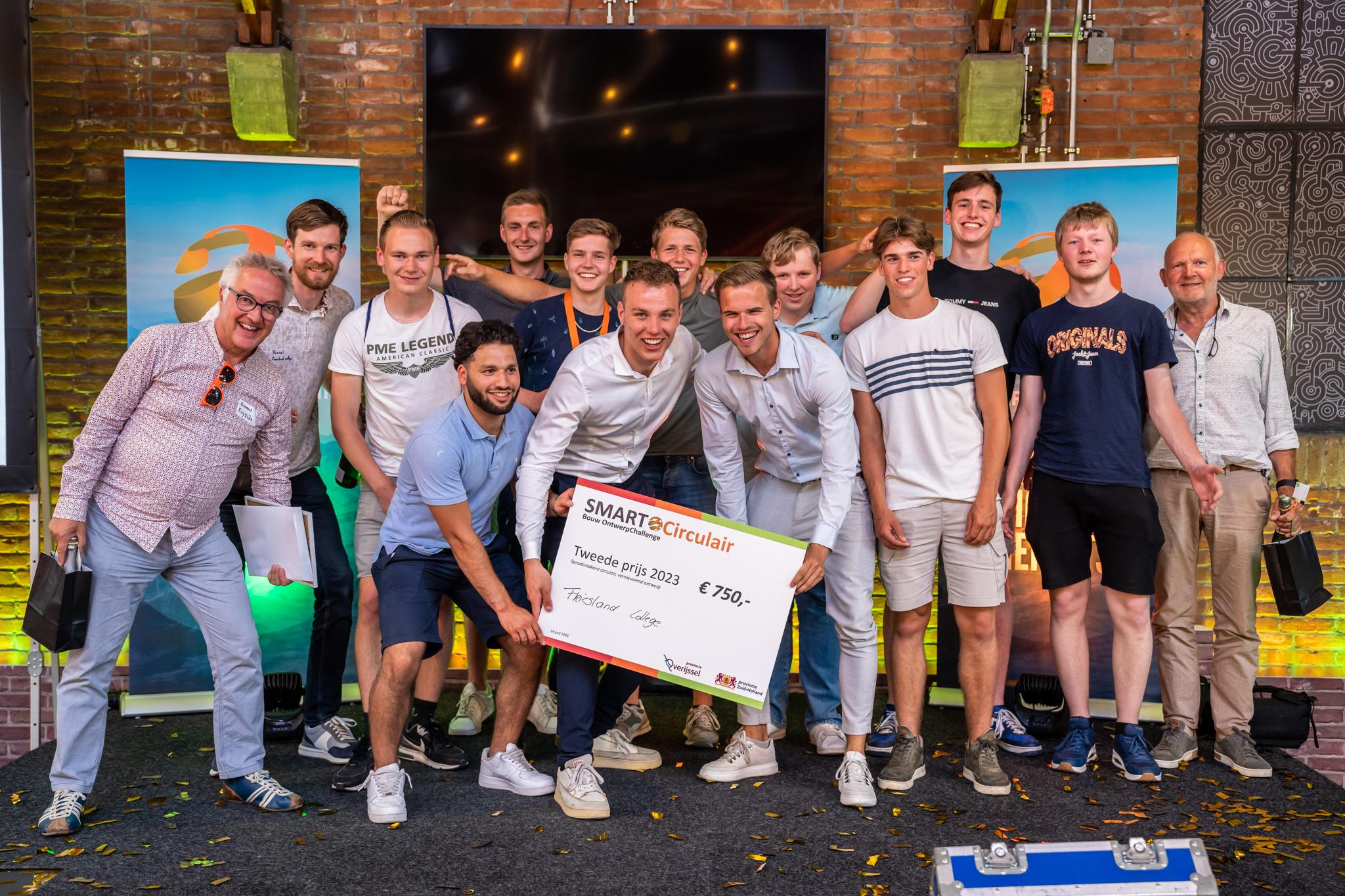 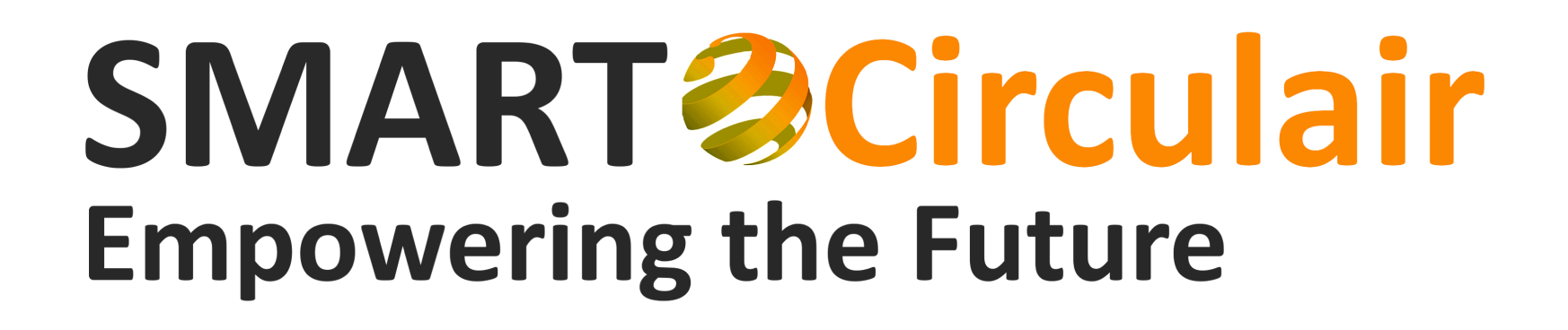 Wij wensen jullie een top samenwerking toe!